Криптография на эллиптических
 кривых.
Алгебраические кривые.
Алгебраической кривой порядка n над полем F называется множество точек (x,y): x,y F, удовлетворяющих уравнению F(X,Y) = 0, где F(X,Y) -многочлен степени n с коэффициентами из F
Точка (x,y) кривой F(X,Y) = 0 называется неособой, если в ней не равны нулю обе частные производные многочлена F(X,Y)
Эллиптической кривой E над полем F называется гладкая кривая, задаваемая уравнением вида
Y2 + a1 XY + a3 Y = X3 + a2 X2 + a4 X + a6
Две кривые E и E над полем F называются изоморфными, если они переходят друг в друга при допустимой замене координат.
                     X := u2x + r, Y := u3Y + u2sX + t.
Поля больших характеристик.
Y2 = X3 + aX + b, a,b F, char F ≠ 2, 3
Дискриминант:
                        D(E) = −16(4a3 +27b2)
D(E) = - b22 b8 - 8b43 - 27b62 + 9b2b4b ,
 
где 

b2 = a12 + 4a2 , 4 = 2a4 + a1a3 , 6 = a32 + 4a6 ,

b8 = a12a6 + 4a2a6 - a1a3a4 + a2a32 - a42;
Поля характеристики 2.
Если a1 ≠ 0, то заменой (x, y) (x + , y + ), эллиптическая кривая сводится к виду
                           Y2 + XY = X3 + a2X2 +а6
Если a1 = 0, то можно провести замену (x, y) (x + a2, y) и кривая будет иметь вид
 
                        Y2 + a3 X = X3 + a4 X +a6
Поля характеристики 3.
Если a12 ≠ -a2 , то заменой (x, y) (x + , y + a1 x + a1 + a3 ), кривая преобразуется к виду
 
                            Y2 = X3 + aX2 + b
Если a12 = -a2 , то заменой (x, y) (x, y + a1 x +a3) кривая преобразуется 
к виду
                                   Y2 = X3 + aX + b
Группа точек эллиптической кривой.
Для любой точки (x,y) ∈ E(F)
 
                      (x,y) + O = O + (x,y) = (x,y);+ O = O;
Если кривая E имеет вид (2), то 
(x, y’) = (x, -y)
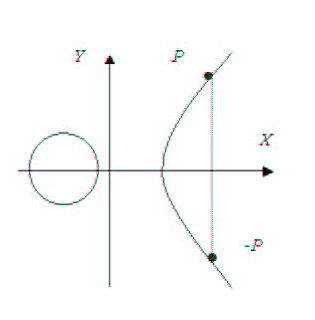 Для двух точек (x1, y1), (x2, y2), таких, что x1 ≠ x2 или x1 = x2, y1 = y2 суммой двух этих точек объявляется точка 

P + Q = -R = -(x3, y3) (в случае x1 ≠ x2) 
P + P = 2P = -R = -(x3, y3) (в случае x1 = x2, y1 = y2)
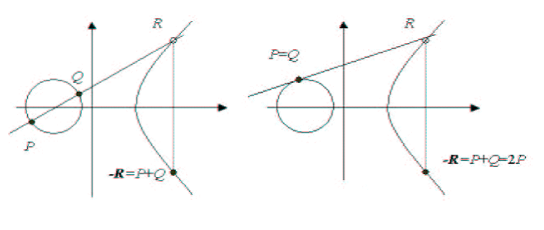 Эллиптические кривые над конечными полями .
Пользуясь символом Лежандра, легко указать формулу для числа точек  на кривой Y 2 = f(X) над полем GF(p), p > 2
Формула для порядка кривой над полем GF(p), p > 2 в виде
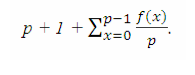 Алгоритмы на эллиптических кривых .
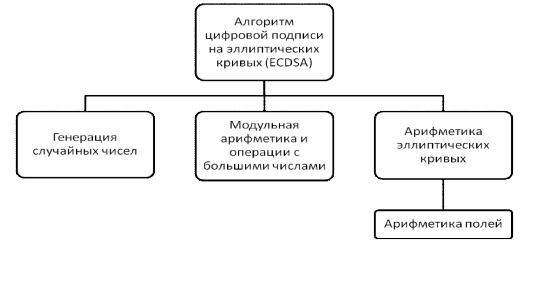 Сложение точек эллиптической кривой.
Если P1 ≠ P2, то формулы для вычисления координат R выглядят так:
В случае P1 = P2 = (x, y) формулы имеют следующий вид:
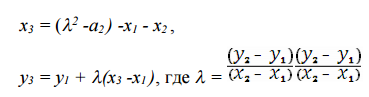 А при P1 = P2:
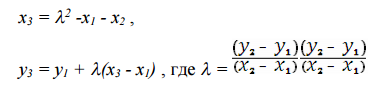 Для полей характеристики два :
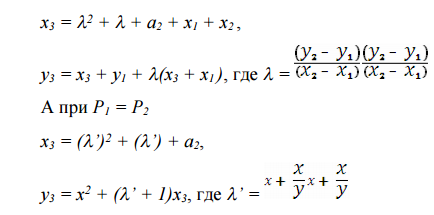 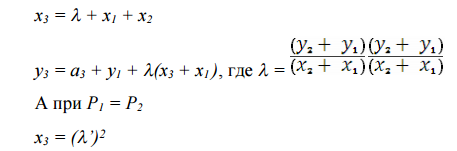 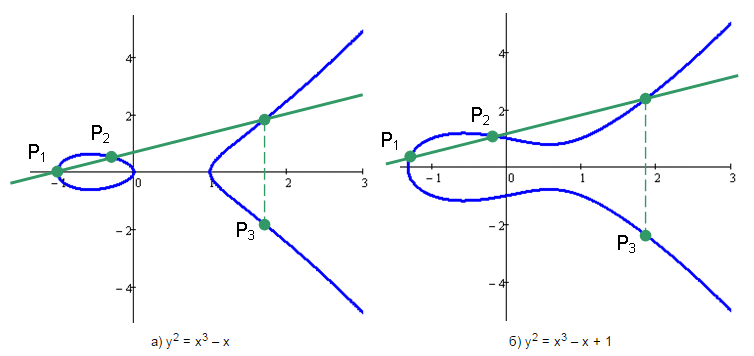 Алгоритм умножения.
Алгоритм, вычисления Pk может выглядеть следующим образом.
Pk= null, Q = P.
for i = 1 to L
If bi = 1
then if Pk = null
     then Pk = Q
     else Pk = Pk + Q
Q = 2 * Q  (≈ Q = Q + Q) 
endFor
Для k = 110 вместо 109 сложений будет 1 присваивание, 4 сложения и 7 удвоений (сложений)
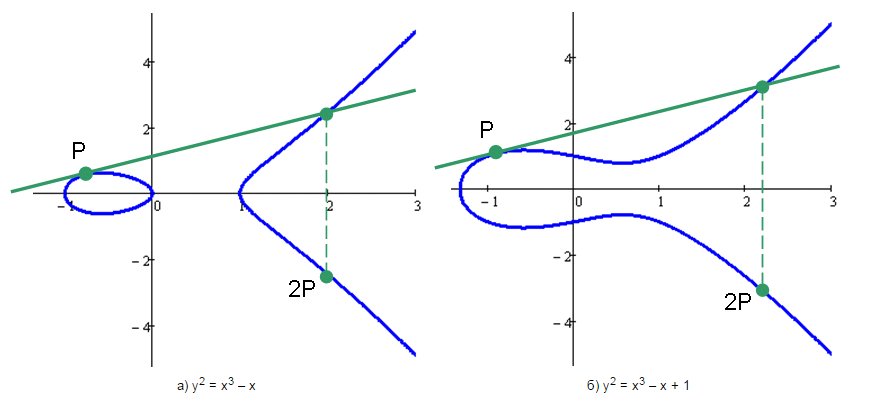 Рис.Удвоение точки
Алгоритм генерации случайных кривых.
1)Случай q = p. Положим
Выбираем произвольную строчку битов seedE длиной 
g ≥ 160 бит.
Применяя к seedE стандартную хеш-функцию SHА1, вычисляем g- битовую строку H = SHA1(seedE).
Для i от 1 до s делаем следующее: 
вычисляем g-битовую строку Wi= SHА1(si)
Полагаем битовую строку W равной конкатенации (произведению) 
битовых строк Wi , i = 0, . . . , s, т.е. W = W0. . . Ws. 
Полагаем r равным целому числу с двоичной записью W. Выполнение
 пункта 3 гарантирует, что r < p. 
Если r = 0 или 4r + 27 ≡ 0(mod p), то возвращаемся к шагу 1. 
 Выбираем ненулевые a, b ∈ GF (p) так, чтобы rb2 ≡ a3(mod p).
Например, можно взять a = b = r.
 Полученная кривая есть E : y2 = x3 + ax + b.
Криптосистема с открытым ключом.
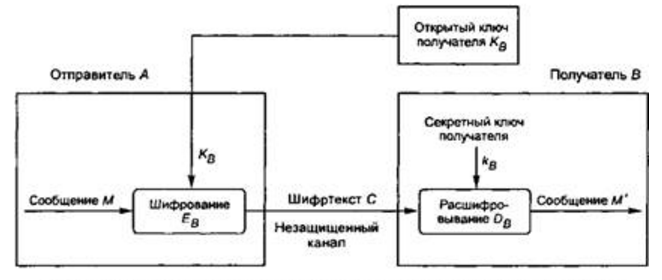 Рис. Общая схема работы криптосистемы с открытым ключом
Алгоритм цифровой подписи на основе эллиптических кривых.
Схема цифровой подписи ECDSA состоит из четырех алгоритмов:
Алгоритм генерации параметров эллиптической кривой. 

Алгоритм генерации пары ключей. 

Алгоритм генерации цифровой подписи, на вход которого подаются параметры эллиптической кривой, секретный ключ и сообщение для подписи. 

Алгоритм заверения подписи, на вход которого подаются параметры кривой, открытый ключ, сообщение и подпись.